CSE 421Algorithms
Richard Anderson   
Autumn 2015
Lecture 1
CSE 421 Course Introduction
CSE 421, Introduction to Algorithms
MWF, 1:30-2:20 pm
MGH 421
Instructor
Richard Anderson, anderson@cs.washington.edu
Office hours: 
CSE 582
Office hours TBD
Teaching Assistants 
Cyrus Rashtchian
Yueqi Sheng
Erin Yoon
Kuai Yu
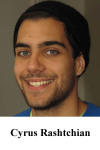 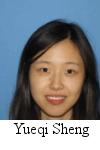 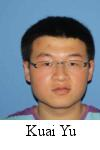 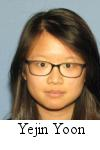 Announcements
It’s on the web.
Homework  due Wednesdays
HW 1, Due October 7, 2015 
It’s on the web (or will be soon)
You should be on the course mailing list
But it will probably go to your uw.edu account
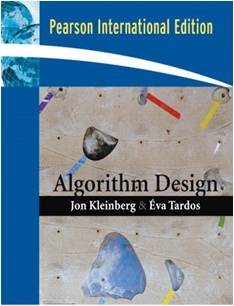 Text book
Algorithm Design
Jon Kleinberg, Eva Tardos

Read Chapters 1 & 2

Expected coverage:
Chapter 1 through 7
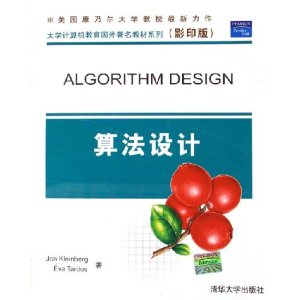 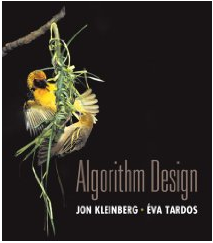 Course Mechanics
Homework
Due Wednesdays
About 5 problems,  sometimes programming
Target: 1 week turnaround on grading
Exams (In class)
Midterm,  Monday,  November 2 (probably)
Final, Monday, December 14, 2:30-4:20 pm
Approximate grade weighting
HW: 50, MT: 15, Final: 35
Course web
Slides, Handouts
All of Computer Science is the Study of Algorithms
How to study algorithms
Zoology
Mine is faster than yours is
Algorithmic ideas
Where algorithms apply
What makes an algorithm work
Algorithmic thinking
Introductory Problem:Stable Matching
Setting:
Assign TAs to Instructors
Avoid having TAs and Instructors wanting changes
E.g., Prof A. would rather have student X than her current TA, and student X would rather work for Prof A. than his current instructor.
Purpose of the example:  new, interesting problem, show how different ideas apply
Formal notions
Perfect matching
Ranked preference lists
Stability
m1
w1
m2
w2
Example  (1 of 3)
m1: w1 w2
m2: w2 w1
w1: m1 m2
w2: m2 m1
m1
w1
m2
w2
Example  (2 of 3)
m1: w1 w2
m2: w1 w2
w1: m1 m2
w2: m1 m2
m1
w1
m2
w2
Example  (3 of 3)
m1: w1 w2
m2: w2 w1
w1: m2 m1
w2: m1 m2
m1
w1
m2
w2
Formal Problem
Input
Preference lists for m1, m2, …, mn
Preference lists for w1, w2, …, wn
Output
Perfect matching M satisfying stability property:
 m’, w’’, (m’, w’’) is NOT an instability
If (m’, w’)  M and (m’’, w’’)  M then
	(m’ prefers w’ to w’’) or (w’’ prefers m’’ to m’)
Idea for an Algorithm
m proposes to w
If w is unmatched, w accepts
If w is matched to m2
If w prefers m to m2	w accepts m, dumping m2
If w prefers m2 to m, w rejects m

Unmatched m proposes to the highest w on its preference list that it has not already proposed to
Algorithm
Initially all m in M and w in W are free
While there is a free m
	w highest on m’s list that m has not proposed to
	if w is free, then match (m, w)
	else 
                     suppose (m2, w) is matched
		if w prefers m to m2
			unmatch (m2, w)
			match (m, w)
Example
m1
w1
m1: w1 w2 w3
m2: w1 w3 w2
m3: w1 w2 w3

w1: m2 m3 m1
w2: m3 m1 m2
w3: m3 m1 m2
m2
w2
m3
w3
Order: m1, m2, m3, m1, m3, m1
Does this work?
Does it terminate?
Is the result a stable matching?

Begin by identifying invariants and measures of progress
m’s proposals get worse (have higher m-rank)
Once w is matched, w stays matched
w’s partners get better (have lower w-rank)
Claim: If an m reaches the end of its list, then all the w’s are matched
Claim: The algorithm stops in at most n2 steps
Each m asks each w at most once
When the algorithms halts, every w is matched
Why?





Hence, the algorithm finds a perfect matching
Invariant: partial matching
What happens when some m reaches its last choice?
	exactly n-1 w’s much be matched
	last choice must be available
The resulting matching is stable
Suppose
	 (m1, w1)  M, (m2, w2)  M
m1 prefers w2 to w1


How could this happen?
m1
w1
m2
w2
m1 proposed to w2 before w1
w2 rejected m1 for m3
w2 prefers m3  to m1
w2 prefers m2 to m3
Result
Simple, O(n2) algorithm to compute a stable matching
Corollary
A stable matching always exists
A closer look
Stable matchings are not necessarily fair
m1
w1
m1:    w1   w2   w3
m2:    w2   w3   w1
m3:    w3   w1   w2

w1:   m2   m3   m1
w2:   m3   m1   m2
w3:   m1   m2   m3
m2
w2
m3
w3
How many stable matchings can you find?
Algorithm under specified
Many different ways of picking m’s to propose
Surprising result
All orderings of picking free m’s give the same result

Proving this type of result
Reordering argument
Prove algorithm is computing something mores specific
Show property of the solution – so it computes a specific stable matching
Proposal Algorithm finds the best possible solution for M
Formalize the notion of best possible solution:
	(m, w) is valid if (m, w) is in some stable matching
	best(m): the highest ranked w for m such that (m, w) is valid
	S* = {(m, best(m)}
	Every execution of the proposal algorithm computes S*
Proof
See the text book – pages 9 – 12

Related result: Proposal algorithm is the worst case for W
Algorithm is the M-optimal algorithm
Proposal algorithms where w’s propose is W-Optimal
Best choices for one side may be bad for the other
m1:

m2:

m3:

m4:


w1:

w2:

w3:

w4:
Design a configuration for problem of size 4:
M proposal algorithm:
All m’s get first choice, all w’s get last choice
W proposal algorithm:
All w’s get first choice, all m’s get last choice
M’s:
1342
2341
3124
4123
W’s:
2341
1342
4123
3124
But there is a stable second choice
m1:

m2:

m3:

m4:


w1:

w2:

w3:

w4:
Design a configuration for problem of size 4:
M proposal algorithm:
All m’s get first choice, all w’s get last choice
W proposal algorithm:
All w’s get first choice, all m’s get last choice
There is a stable matching where everyone gets their second choice
M’s:
1342
2431
3214
4123
W’s:
2431
1342
4123
3214
Key ideas
Formalizing real world problem
Model: graph and preference lists
Mechanism: stability condition
Specification of algorithm with a natural operation
Proposal
Establishing termination of process through invariants and progress measure
Under specification of algorithm
Establishing uniqueness of solution